TOWN OF NORTH HAMPTONBudget Committee
Presentation of Proposed
Operating Budget for Fiscal
Year 2019
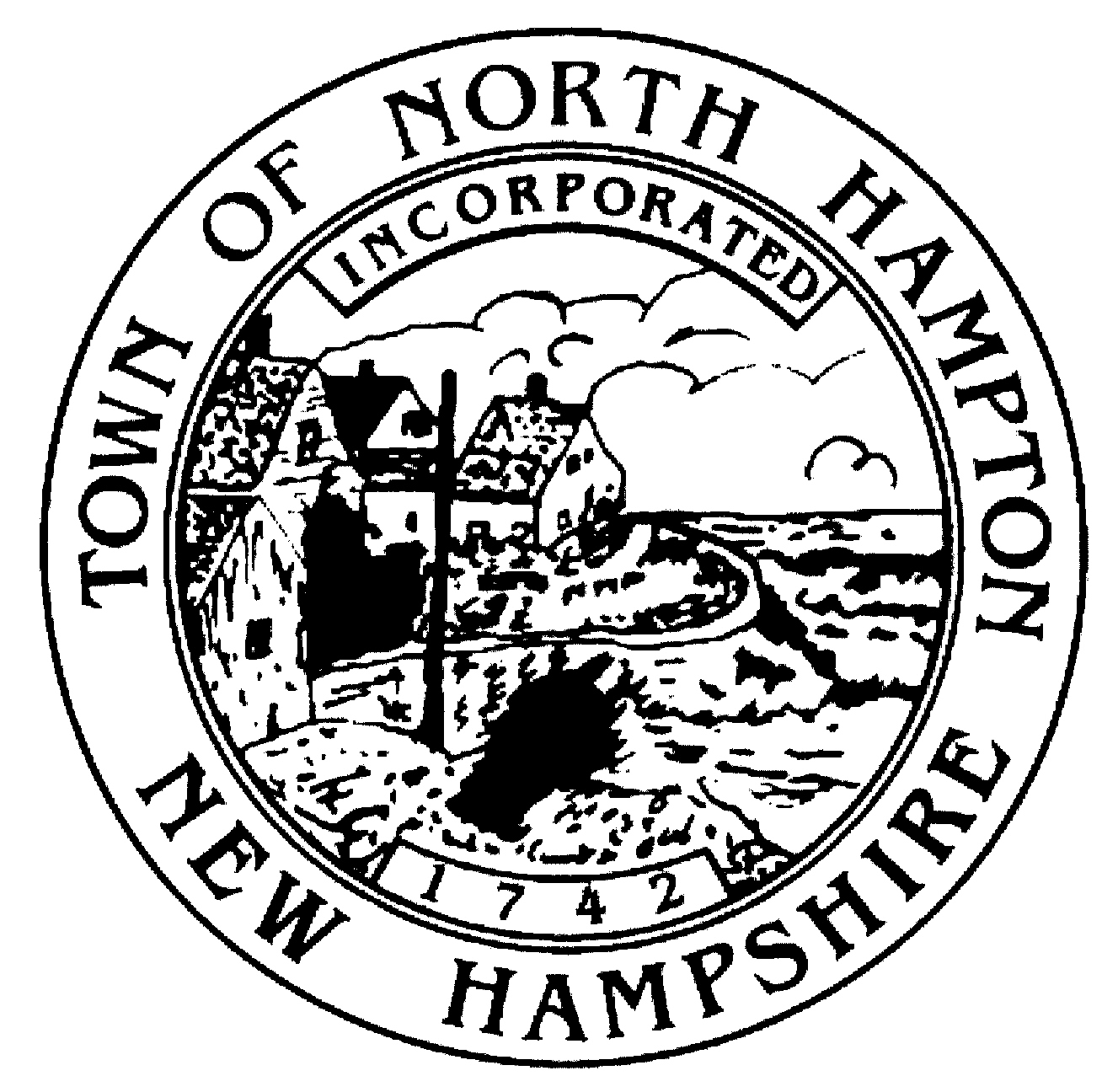 November 20, 2017
FY 19 Operating Budget
FY 2018 Operating Budget:		$6,982,118
FY 2019 Operating Budget:		$7,121,437

$ Increase FY 18 to FY 19 Operating	 $    139,319
% Increase FY 18 to FY 19 Operating	        1.995%
FY 19 Default Budget
FY 2018 Operating Budget:		$6,982,118
FY 2019 Default Budget:			$6,988,342

$ Increase FY 18 to FY 19 Default	     $    6,224
% Increase FY 18 to FY 19 Default	        0.089%
FY 19 Default Budget
Reductions/Increases:

	Executive					$12,126
	- Contractual increase in salary, FICA/Medicare, and retirement 	contributions.
	
	Election, Registration, and Vital Statistics	$(3,901)
	- Reduction in deputy salary (hours) and FICA/Medicare, 	partially offset by increase in election printing and supplies.

	Financial Administration			$(2,750)
	- Reduction in hardware/software upgrades/purchases 	consistent with spending.
FY 19 Default Budget
Reductions/Increases:

	Revaluation of Property			$(2,221)
	- Reduction in contract assessing services to be consistent 	with flat fee assessing services and average additional 	charges.
	
	Personnel Administration			$22,601
	- Primarily the increase in the cost of health insurance.

	Planning and Zoning				$154
	- Increase in the cost of circuit rider services.
FY 19 Default Budget
Reductions/Increases:

	General Government Buildings		$(5,109)
	- Reduction in custodial salary (hours), FICA/Medicare, 	and heating oil/propane consistent with spending.

	Cemeteries					$(125)
	- Reduction in office supplies consistent with spending.

	Insurance					$7,888
	- Primarily the increase in property and liability insurance.
FY 19 Default Budget
Reductions/Increases:

	Advertising and Regional Association		$502
	- Increase in New Hampshire Municipal Association dues.

	Police						$(32,372)
	- Reduction in health insurance (demographics), 	FICA/Medicare, retirement contributions, and vehicle lease 	payments.

	Fire						$17,364
	- Primarily the increase in the cost of health insurance.
FY 19 Default Budget
Reductions/Increases:

	Emergency Management			$14,668
	- Contractual increase in salary, FICA/Medicare, and retirement 	contributions.

	Highways and Streets				$13,916
	- Primarily the increase in the cost of health insurance.

	Street Lighting					$(600)
	- Reduction consistent with spending.
FY 19 Default Budget
Reductions/Increases:

	Solid Waste Collection				$(175)
	- Reduction in cost of printing brush dump permits 	consistent with spending.

	Solid Waste Disposal				$(5,500)
	- Reduction in the cost of tipping fees and district dues.

	Sewage Collection, Disposal and Other	$(1,100)
	- Reduction in building maintenance and heating oil/propane at 	the recycling center.
FY 19 Default Budget
Reductions/Increases:

	Water Services					$(4,049)
	- Reduction in hydrant costs because prior year budgeted 	increase in WICA charge was less than anticipated.

	Health Agencies, Hospitals, and Other	$(4,250)
	- Removed from operating budget in FY 19.  Likely to be 	presented in the form of a warrant article.

	Administration and Direct Assistance		$(16,675)
	- Removed from operating budget in FY 19.  Likely to be 	presented in the form of a warrant article.
FY 19 Default Budget
Reductions/Increases:

	Library						$3,182
	- Primarily the increase in the cost of health insurance.

	Long Term Bonds and Notes – Interest	$(7,350)
	- Scheduled reduction in interest debt service.

	Total						$6,224

The Town is holding a 6.4% increase in health insurance in the proposed and default budget.  The total estimated increase in the cost of health insurance reflected in this budget is $40,921. The net of other reductions/increases to the default budget is $(34,697).
FY 19 Default Budget to Operating Budget
FY 2019 Default Budget:			$6,988,342
FY 2019 Operating Budget:		$7,121,437

$ Increase FY 19 Default to Operating	 $    133,095
% Increase FY 19 Default to Operating	        1.905%
FY 19 Default Budget to Operating Budget
FY 2019 Default Budget:			$6,988,342

	Community Newsletter		$       7,500
	Non-Contractual Salary 		$     31,912
	Legal Services				$     51,231
	Police/Fire Overtime			$     15,380
	Cemetery Maintenance		$       5,000
FY 19 Default Budget to Operating Budget
Police – Gas, Maint, etc		$       5,974
	Fire – Gas, Maint, etc.		$       4,886
	Highway – Gas, Maint, etc.	$       4,150
	Other					$       7,062

FY 2019 Operating Budget		$7,121,437
Proposed Budget Classified by Category
Personnel Costs – Salaries, overtime, FICA/Medicare, retirement, health insurance, life insurance, LTS/STD insurance, etc.

Contractual/Statutory Obligations – Audit fees, workers’ compensation, property and liability insurance, vehicle and equipment leases, solid waste disposal fees, hydrants, and debt service.

Fixed Overhead Costs – Telephone/internet/cable, electricity, heating oil/propane, and water.

Non-Essential Spending – Community newsletter, training, professional dues, supplies, postage, gasoline/mileage/tolls, building/equipment/ vehicle maintenance, physicals, legal services, circuit rider service, contract snow plowing, pavement marking, asphalt paving and repairs, sand/salt, mosquito control, conservation, etc.
FY19 Budget
Questions?